Beachcombers: Geography Knowledge Organiser
UK Coastline
the coastline is made up of cliffs and sandy beaches. Animals and plants that live by the sea have adapted to their habitats to help them survive the tough conditions.
The United Kingdom
The United Kingdom is an island surrounded by sea and coastline.
N
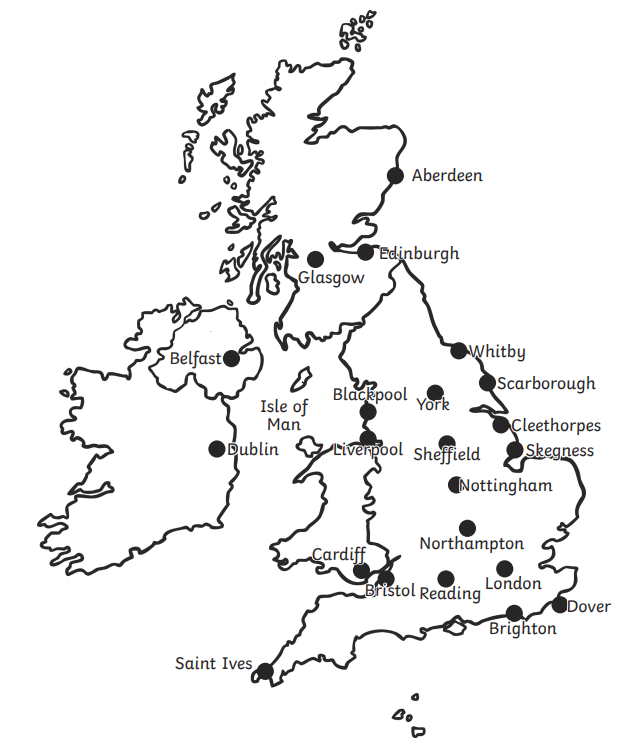 W
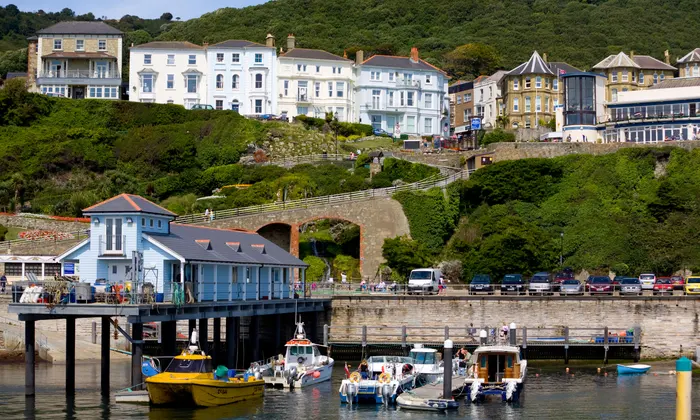 E
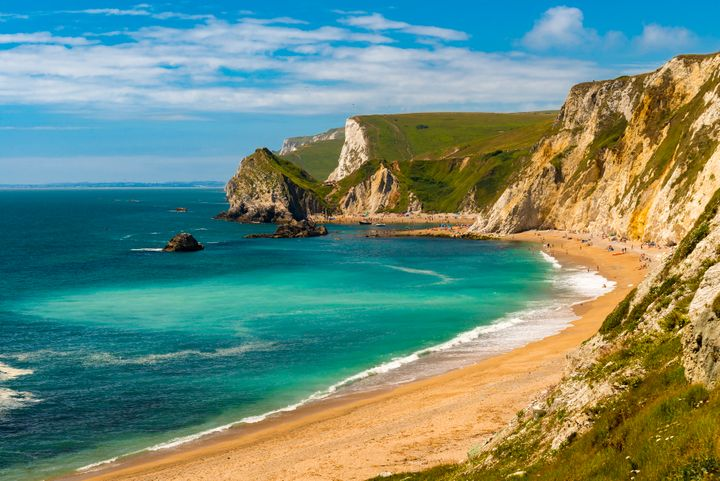 S
Land Use
The land along the UK coastline is used in various ways. The majority of the UK’s coastline is protected and therefore left in its natural form. 

In coastal resorts the land is used for leisure, tourism, fishing, retail and housing.
Glossary
Physical features of a coastline
Where the land meets the sea.
coastline
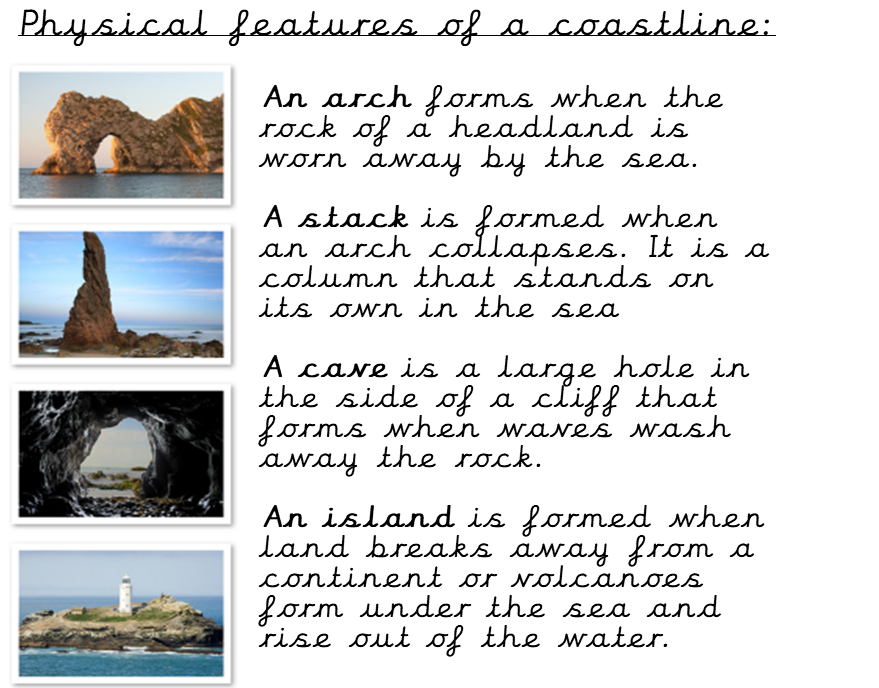 An arch forms when the rock of a headland is worn away by the sea.
An interesting or important part of something.
feature
A place where lots of people go on holiday.
resort
A stack is formed when an arch collapses. It is a column that stands on its own in the sea.
A town or city with a harbour
port
Living in or near water.
aquatic
A cave is a large hole in the side of a cliff that forms when waves wash away the rock.
An area of sand or shingle between the sea or ocean and the land.
beach
A high area of rock with straight side.
cliff
An island is formed when land breaks away from a continent or volcanoes form under the sea and rise out of the water.
An area of cliff that extends into the sea or ocean.
coast
A piece of land with water all around it.
island
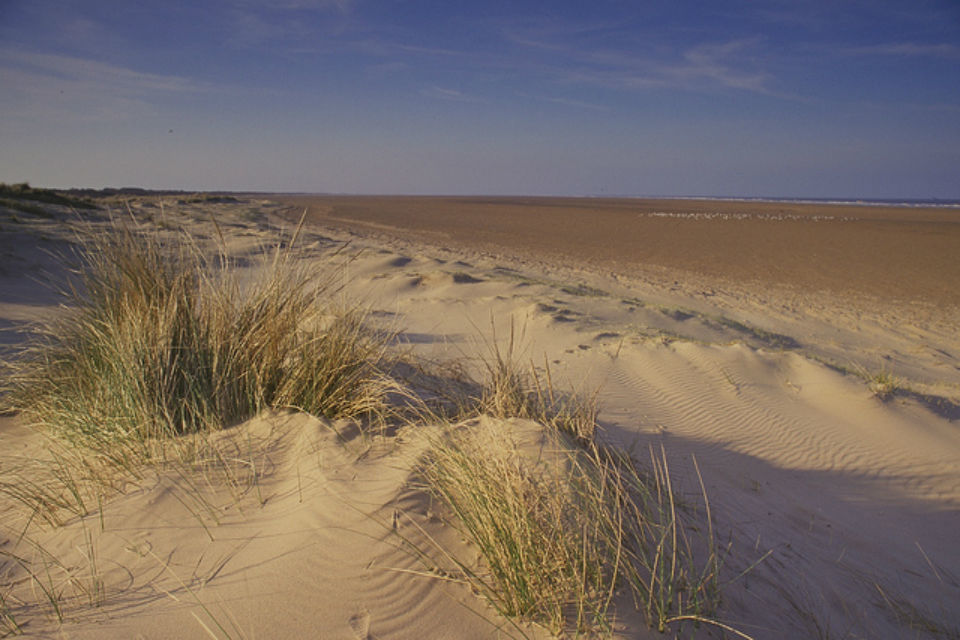 A sand dune a hill of sand made by the wind on the coast or in a desert.
A pool filled with seawater on a rocky seashore.
rock pool
A large area of saltwater.
beach